Crucipixel 2019
Un gioco che ….sembra facile !!!
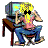 Realizzazione della prof.ssa Oriana Pagliarone
All’interno dello schema si nasconde una figura che appare annerendo i 
quadretti in base ai numeri a sinistra delle righe orizzontali e al di sopra delle colonne .
Ogni numero corrisponde a un gruppo di quadretti e indica il numero di quadretti consecutivi da annerire
L’ordine dei numeri (dall’alto verso il basso e da sinistra 
verso destra)è quello dei gruppi di quadretti.
 Tra un gruppo e l’altro almeno un quadretto bianco
Esempio guidato
_
Lupo
_
_
_
_
_
_
_
_
_
_
_
_
_
_
_
_
_
_
_
_
_
_
_
_
_
_
_
_
_
_
_
_
_
_
_
_
_
_
_
_
_
_
_
_
_
_
_
_
_
_
_
_
_
_
_
_
_
_
_
_
_
_
_
_
_
_
_
_
_
_
_
_
_
_
_
_
_
_
_
_
_
_
_
_
_
_
_
_
_
_
_
_
_
_
_
_
_
_
_
_
_
_
_
_
_
_
_
_
_
_
_
_
_
_
_
_
_
_
_
_
_
Fine prima parte